GI SLIDE DECK 2016Selected abstracts on Colorectal Cancer from:
Letter from ESDO
DEAR COLLEAGUES
It is my pleasure to present this ESDO slide set which has been designed to highlight and summarise key findings in digestive cancers from the major congresses in 2016. This slide set specifically focuses on the American Society of Clinical Oncology Annual Meeting 2016 and is available in English and Japanese.
The area of clinical research in oncology is a challenging and ever changing environment. Within this environment, we all value access to scientific data and research that helps to educate and inspire further advancements in our roles as scientists, clinicians and educators. I hope you find this review of the latest developments in digestive cancers of benefit to you in your practice. If you would like to share your thoughts with us we would welcome your comments. Please send any correspondence to info@esdo.eu.
Finally, we are also very grateful to Lilly Oncology for their financial, administrative and logistical support in the realisation of this activity.
Yours sincerely, 
Eric Van CutsemWolff SchmiegelPhilippe RougierThomas Seufferlein
(ESDO Governing Board)
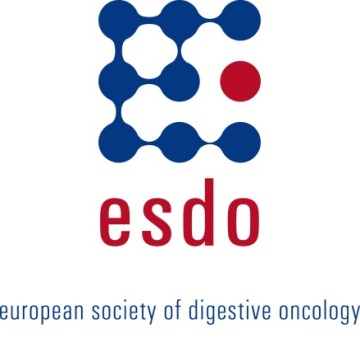 ESDO Medical Oncology Slide Deck Editors 2016
COLORECTAL CANCERS
Prof Eric Van Cutsem	Digestive Oncology, University Hospitals, Leuven, Belgium
Prof Wolff Schmiegel 	Department of Medicine, Ruhr University, Bochum, Germany
Prof Thomas Gruenberger	Department of Surgery I, Rudolf Foundation Clinic, Vienna, Austria
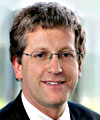 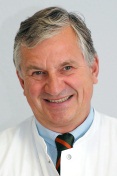 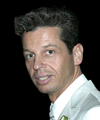 PANCREATIC CANCER AND HEPATOBILIARY TUMOURS
Prof Jean-Luc Van Laethem	Digestive Oncology, Erasme University Hospital, Brussels, Belgium
Prof Thomas Seufferlein	Clinic of Internal Medicine I, University of Ulm, Ulm, Germany
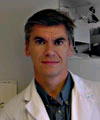 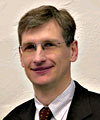 GASTRO-OESOPHAGEAL AND NEUROENDOCRINE TUMOURS 
Emeritus Prof Philippe Rougier	University Hospital of Nantes, Nantes, France
Prof Côme Lepage	University Hospital & INSERM, Dijon, France
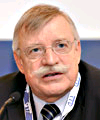 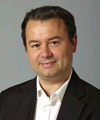 BIOMARKERS
Prof Eric Van Cutsem	Digestive Oncology, University Hospitals, Leuven, Belgium
Prof Thomas Seufferlein	Clinic of Internal Medicine I, University of Ulm, Ulm, Germany
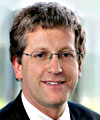 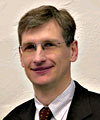 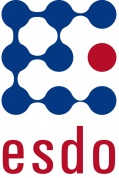 Glossary
1L	first line
2L	second line
3L	third line
5FU	5-fluorouracil
AE	adverse event
ADC	adenocarcinoma
CEA	carcinoembryonic antigen
CI	confidence interval
CIMP	CpG island methylator phenotype
CR	complete response
(m)CRC	(metastatic) colorectal cancer
CT	chemotherapy
DCR	disease control rate
DFS	disease-free survival
ECOG	Eastern Cooperative Oncology Group
EFS	event-free survival
EGFR	endothelial growth factor receptor
FLOX	fluorouracil, leucovorin, oxaliplatin
FOLFIRI	leucovorin, fluorouracil, irinotecan
FOLFIRINOX	leucovorin, fluorouracil, irinotecan, oxaliplatin
FOLFOX	leucovorin, fluorouracil, oxaliplatin
HER2	human epidermal growth factor receptor 2
HIV	human immunodeficiency virus	
HR	hazard ratio
IHC	immunohistochemistry
ITT	intent-to-treat
IV	intravenous
KM	Kaplan–Meier
LRF	local regional failure
LRFS	local recurrence-free survival
Lu	lutetium
mAb	monoclonal antibody
miR	microRNA
MMR	mismatch repair
MRI	magnetic resonance imaging
MSI	microsatellite instability
MSI-H	microsatellite instability high
MSS	microsatellite stable
OR	odds ratio
ORR	overall response rate
(m)OS	(median) overall survival
PCR	polymerase chain reaction
PD	progressive disease
PD-L1	programmed death-ligand 1
(m)PFS	(median) progression-free survival
PR	partial response 
PS	performance status
q2w 	every 2 weeks
q3w	every 3 weeks
QoL	quality of life
qRT-PCR	quantitative reverse transcription polymerase chain 	reaction
RECIST	Response Evaluation Criteria In Solid Tumors
RFS	recurrence-free survival
RT	radiotherapy
S-1	tegafur/CDHP/oteracil
SCCA	squamous cell carcinoma of the anus
SCCAC	squamous cell carcinoma of the anal canal
SD	stable disease
SEER	Surveillance Epidemiology and End Results
Treg	regulatory T cell
(m)TTR	(median) time to treatment response
WT	wild type
Contents
Colorectal cancer	6  
Early colorectal cancer – adjuvant studies	7
Liver metastases	23
First line	27
Second line (including immunotherapy)	31
Biomarkers	41
Endoscopy and surgery	65
Rectal cancer	72
Anal cancer	79
COLORECTAL CANCER
COLORECTAL CANCER
early colorectal cancer – adjuvant studies
3500: Validation of the Immunoscore (IM) as a prognostic marker in stage I/II/III colon cancer: Results of a worldwide consortium-based analysis of 1,336 patients – Galon J, et al
Study objective 
To investigate the prognostic value of the ‘Immunoscore’ biomarker in patients with Stage I–III colon cancer 












IM analysis: 
Whole slide FFPE tissue samples were digitally analysed by IHC
Training set (TS)
Low IM
High IM
Key patient inclusion criteria
Colon cancer Stage I–III 
No neo-adjuvant treatment
(n=2667)
Internal validation set (IVS)
Low IM
High IM
PRIMARY ENDPOINT
TTR (high vs low IM)
External validation set (EVS)
Low IM
High IM
IM, immunoscore.
Galon et al. J Clin Oncol 2016; 34 (suppl): abstr 3500
3500: Validation of the Immunoscore (IM) as a prognostic marker in stage I/II/III colon cancer: Results of a worldwide consortium-based analysis of 1,336 patients – Galon J, et al
Key results
TTR: low vs high Immunoscore (n=2667)
TS
IVS
EVS
100
100
100
80
80
80
60
60
60
Percent recurrent-free
Percent recurrent-free
Percent recurrent-free
p<0.0001
p<0.0001
p<0.0001
40
40
40
20
20
20
0
0
0
0
0
0
1
1
1
2
2
2
3
3
3
4
4
4
5
5
5
6
6
6
7
7
7
8
8
8
Years from surgery
Years from surgery
Years from surgery
Galon et al. J Clin Oncol 2016; 34 (suppl): abstr 3500
EVS, external validation set; IVS, internal validation set; TS, training set.
3500: Validation of the Immunoscore (IM) as a prognostic marker in stage I/II/III colon cancer: Results of a worldwide consortium-based analysis of 1,336 patients – Galon J, et al
Key results (continued)










Conclusions
TTR, DFS and OS were significantly longer in patients with Stage I–III colon cancer who had a high vs low Immunoscore
Low Immunoscore identified a subgroup of patients with high-risk disease
The findings in this study may result in the implementation of the Immunoscore as a new component for the classification of cancer
Overall population: low vs medium vs high Immunoscore (n=2667)
DFS
TTR
OS
100
100
100
80
80
80
p<0.0001
p<0.0001
p<0.0001
60
60
60
p<0.0001
p<0.0001
Percent recurrent-free
Percent recurrent-free
Percent recurrent-free
p<0.0001
40
40
40
20
20
20
0
0
0
0
1
2
3
4
5
6
7
8
0
0
1
1
2
2
3
3
4
4
5
5
6
6
7
7
8
8
Years from surgery
Years from surgery
Years from surgery
Galon et al. J Clin Oncol 2016; 34 (suppl): abstr 3500
3510: Clinical outcome and benefit of oxaliplatin in colon cancer according to intrinsic subtypes: Results from NRG Oncology/NSABP C-07 – Pogue-Geile KL, et al
Study objective 
To examine if molecular subtypes of CRC were associated with differential prognosis and benefit for DFS with FLOX vs 5FU + leucovorin










Two patients cohorts were analysed:
Discovery cohort (n=848):  Patients subtyped with CRCA classifier
Validation cohort (n=881):  Patients prospectively examined with a pre-specified 			     statistical analysis plan
FLOX
Patients with Stage II/III colon cancer  from the C-07 trial (n=1729)
Stratification
Chronological order of tissue block submission
5FU + leucovorin
Pogue-Geile et al. J Clin Oncol 2016; 34 (suppl): abstr 3510
CRCA, Colorectal Cancer Assigner.
3510: Clinical outcome and benefit of oxaliplatin in colon cancer according to intrinsic subtypes: Results from NRG Oncology/NSABP C-07 – Pogue-Geile KL, et al
Key results
RFS (Stage III CRC)
Stem-like
CMS4
CCS3
100
100
100
90
90
90
80
80
80
70
70
70
60
60
60
RFS (%)
RFS (%)
RFS (%)
50
50
50
p<0.0001
p<0.0001
p<0.0001
40
40
40
30
30
30
20
20
20
10
10
10
0
0
0
0
0
2
2
4
4
6
6
8
8
10
10
0
2
4
6
8
10
Time (years)
Time (years)
Time (years)
NA, not available; TA, transit amplifying.
Kay et al. J Clin Oncol 2016; 34 (suppl): abstr 3510
3510: Clinical outcome and benefit of oxaliplatin in colon cancer according to intrinsic subtypes: Results from NRG Oncology/NSABP C-07 – Pogue-Geile KL, et al
Key results (continued)









Conclusions
Stem-like subtypes had the worst prognosis in patients with CRC, regardless of the stage or treatment type
A trend towards oxaliplatin benefit with the enterocyte subtype was only seen in the validation cohort
Kay et al. J Clin Oncol 2016; 34 (suppl): abstr 3510
3511: The potential of circulating tumor DNA (ctDNA) to reshape the design of clinical trials testing adjuvant therapy in patients with early stage cancers – Tie J, et al
Study objective 
To assess if minimal residual disease could be identified by the presence of ctDNA in patients with resected Stage II colon cancer

Study design
A prospective trial in 231 patients with resected Stage II colon cancer
Serial plasma samples were collected: 
4–10 weeks post-op (n=231)
3-monthly follow-up blood collection (n=167)
Somatic mutations were identified by gene sequencing (n=230)
Blood biomarker analyses were performed on ctDNA and serum CEA 
Adjuvant CT was administered at clinician discretion, blinded to ctDNA analysis
CT: n=52 (23%) vs no CT: n=178 (77%)
Primary endpoint: RFS
Tie et al. J Clin Oncol 2016; 34 (suppl): abstr 3511
3511: The potential of circulating tumor DNA (ctDNA) to reshape the design of clinical trials testing adjuvant therapy in patients with early stage cancers – Tie J, et al
Key results
RFS in patients not treated with CT
100
80
ctDNA negative
ctDNA positive
n
164
14
Events
16
11
3-year RFS, %
90
0
60
Percentage recurrence-free
40
HR 18 (95% CI 7.9, 40); p<0.001
20
0
0
12
24
36
48
60
Time from surgery (months)
Tie et al. J Clin Oncol 2016; 34 (suppl): abstr 3511
3511: The potential of circulating tumor DNA (ctDNA) to reshape the design of clinical trials testing adjuvant therapy in patients with early stage cancers – Tie J, et al
Key results (continued)











Conclusions
Detection of ctDNA in patients with resected Stage II colon cancer provides direct evidence of residual disease
In addition to defining patients at very high risk of radiologic-recurrence, serial ctDNA analysis may provide an early readout of adjuvant treatment benefit
RFS in resectable colorectal liver metastases
100
80
ctDNA negative*
ctDNA positive*
n
27
10
Events
4
10
3-year RFS, %
84
0
60
Percentage RFS
40
HR: 13 (95% CI 19, 325), p<0.001
20
0
0
12
24
36
48
60
Time from end of treatment (months)
*ctDNA at the end of treatment (surgery ± CT).
Tie et al. J Clin Oncol 2016; 34 (suppl): abstr 3511
3518: Association of tumor infiltrating lymphocytes (TILs) with molecular subtype and prognosis in stage III colon cancers (CC) from a FOLFOX-based adjuvant chemotherapy trial – Sinicrope FA, et al
Study objective 
To determine if the density of TILs is associated with survival in patients with Stage III colon cancer
Study design
The study population comprised patients with Stage III colon cancer (n=2293) from a randomised trial of adjuvant FOLFOX + cetuximab 
H&E stained tumour sections were analysed for TILs by light microscopy
TIL density was dichotomised as high (≥4 TILs per HPF) or low (<4 TILs per HPF) 
BRAF and KRAS status was analysed by PCR
The association of TIL density with covariates and biomarkers was evaluated using Chi-square or Wilcoxon rank sum tests
The prognostic association between TIL density and DFS/OS was determined by multivariate Cox regression analyses adjusting for various variables including:
Age, sex, ECOG PS, T-stage, number of possible nodes, treatment arm, BMI, histologic grade, tumour site, MMR, KRAS and BRAF
TIL, tumour infiltrating lymphocyte.
Sinicrope, et al. J Clin Oncol 2016; 34 (suppl): abstr 3518
3518: Association of tumor infiltrating lymphocytes (TILs) with molecular subtype and prognosis in stage III colon cancers (CC) from a FOLFOX-based adjuvant chemotherapy trial – Sinicrope FA, et al
Key results
DFS by TIL density + KRAS/BRAF status
KRAS WT and BRAF WT
KRAS mutant + BRAF WT
KRAS WT + BRAF mutant
1.0
1.0
1.0
0.9
0.9
0.9
0.8
0.8
0.8
0.7
0.7
0.7
0.6
0.6
0.6
Proportion alive and disease-free
Proportion alive and disease-free
Proportion alive and disease-free
0.5
0.5
0.5
TIL high
TIL low
Adjusted p=0.013
TIL high
TIL low
Adjusted p=0.71
TIL high
TIL low
Adjusted p=0.18
0.4
0.4
0.4
0.3
0.3
0.3
0.2
0.2
0.2
0.1
0.1
0.1
0.0
0.0
0.0
0
1
2
3
4
5
0
1
2
3
4
5
0
1
2
3
4
5
Time (years)
Time (years)
Time (years)
Adj, adjusted; Ref, reference; TIL, tumour infiltrating lymphocyte.
Sinicrope, et al. J Clin Oncol 2016; 34 (suppl): abstr 3518
3518: Association of tumor infiltrating lymphocytes (TILs) with molecular subtype and prognosis in stage III colon cancers (CC) from a FOLFOX-based adjuvant chemotherapy trial – Sinicrope FA, et al
Key results (continued)











Conclusions
High vs low TIL density indicates immune activation that was prognostic for DFS and OS in patients with Stage III colon cancer
The association of TIL density with prognosis was lost in the presence of KRAS mutation and attenuated with BRAF mutations vs tumours lacking these mutations
OS (overall cohort)
DFS (overall cohort)
1.0
1.0
0.9
0.9
0.8
0.8
0.7
0.7
0.6
0.6
Proportion alive and disease-free
0.5
0.5
Proportion alive
0.4
0.4
TIL high
TIL low
Adjusted p=0.047
TIL high
TIL low
Adjusted p=0.039
0.3
0.3
0.2
0.2
0.1
0.1
0.0
0.0
0
1
2
3
4
5
0
1
2
3
4
5
Time (years)
Time (years)
Sinicrope, et al. J Clin Oncol 2016; 34 (suppl): abstr 3518
Adj, adjusted; Ref, reference; TIL, tumour infiltrating lymphocyte.
3519: Improved prognostication using molecular markers and clinicopathological features in high-risk stage II/III colon cancer – Dienstmann R, et al
Study objective 
To evaluate the prognostic value of molecular markers (MSI and mutations in BRAF and KRAS) in patients with Stage II/III colon cancer receiving adjuvant CT
Exclude rectal cancer samples
Exclude stage I and stage IV samples
Exclude missing TNM samples
10230
8072
Exclude missing random values in clin/path variables
Descriptive section
PETACC3NO147
CRCSC
CCFR
OSLO
4796
609
2058
609
Complete clin/path dataLimited clin/path data
Training
Val 1
Val 2
Val 3
Val 4
Exclude samples with missing values in mol. variables
3172
3018
1624
1499
1431
1431
1236
1143
609
599
TNM
TNM mol.
TNM clin/path
TNM clin/path mol.
TNM
TNM mol.
Models section
7690
Dienstmann et al. J Clin Oncol 2016; 34 (suppl): abstr 3519
Clin/path, clinicopathological features; mol, molecular; val, validation.
3519: Improved prognostication using molecular markers and clinicopathological features in high-risk stage II/III colon cancer – Dienstmann R, et al
Key results: Multivariate model in training-validation cohort (PTACC3 and N0147)
*Excluding cetuximab-treated patients.
Dienstmann et al. J Clin Oncol 2016; 34 (suppl): abstr 3519
3519: Improved prognostication using molecular markers and clinicopathological features in high-risk stage II/III colon cancer – Dienstmann R, et al
Key results (continued)









For Models 1–4, time-dependent AUCs (5-year summary) were:
0.54, 0.66, 0.73, 0.74 (training set); 0.55, 0.68, 0.72, 0.73 (validation set)
Conclusions
Incorporation of molecular markers (MSI + mutations in BRAF + KRAS) improves prognostic estimation in patients with Stage II/III colon cancer receiving adjuvant CT
The added value of molecular markers on top of TNM clinicopathological models is minor in both treated and untreated cohorts
Concordance index
Clin/path, clinicopathological features; mol, molecular; val, validation.
Dienstmann et al. J Clin Oncol 2016; 34 (suppl): abstr 3519
COLORECTAL CANCER
Liver metastases
3512: FOLFIRINOX combined to targeted therapy according RAS status for colorectal cancer patients with liver metastases initially non-resectable: A phase II randomized Study—Prodige 14 – accord 21 (METHEP-2), a unicancer GI trial – Ychou M, et al
Study objective 
To assess the R0/R1 resection rate of liver metastases with dual (FOLFIRI/FOLFOX4) vs triple (FOLFIRINOX) CT in patients with CRC and initially unresectable liver metastases
Key patient inclusion criteria
Histologically proven mCRC 
Resectable/resected 1°tumour
Synchronous/metachronous liver metastases (LMs)
Non-resectable, with curative intent, liver metastases
1–3 lung metastases ≤2 cm
(n=256)
Dual CT (FOLFIRI [n=56] or FOLFOX4 [n=70])
+ BEV/CET*)
PD
Stratification
KRAS
RAS (from 02 Dec 2013)
R
1:1
Triple CT (FOLFIRINOX) + BEV/CET* (n=130)
PD
PRIMARY ENDPOINT(S)
Resection rate (R0 or R1)
SECONDARY ENDPOINTS
OS; Safety
*(K)RAS WT: cetuximab; RAS mutant: bevacizumab.
BEV, bevacizumab; CET, cetuximab.
Ychou et al. J Clin Oncol 2016; 34 (suppl): abstr 3512
3512: FOLFIRINOX combined to targeted therapy according RAS status for colorectal cancer patients with liver metastases initially non-resectable: A phase II randomized Study—Prodige 14 – accord 21 (METHEP-2), a unicancer GI trial – Ychou M, et al
Key results
OS
1.0
Dual CT
Triple CT
0.8
0.6
Survival rate (%)
0.4
0.2
p=0.048*
0.0
6
12
18
30
36
42
48
54
60
0
24
Months
*Log rank stratified. NE, not evaluable. LM, liver metastases.
Ychou et al. J Clin Oncol 2016; 34 (suppl): abstr 3512
3512: FOLFIRINOX combined to targeted therapy according RAS status for colorectal cancer patients with liver metastases initially non-resectable: A phase II randomized Study—Prodige 14 – accord 21 (METHEP-2), a unicancer GI trial – Ychou M, et al
Key results (continued)









Conclusion
Triple CT with FOLFIRINOX was associated with higher liver metastases resection rates and statistically longer OS vs dual CT in patients with mCRC
Ychou et al. J Clin Oncol 2016; 34 (suppl): abstr 3512
COLORECTAL CANCER
First line
3515: MAVERICC, a phase II study of mFOLFOX6-bevacizumab (BV) vs FOLFIRI-BV as first-line (1L) chemotherapy (CT) in patients (pts) with metastatic colorectal cancer (mCRC): Outcomes by tumor location and KRAS status – Lenz H-J, et al
Study objective 
To evaluate the prognostic impact of tumour location and KRAS status in patients with mCRC receiving 1L bevacizumab + either mFOLFOX6 or FOLFIRI*
mFOLFOX6 + Bevacizumab 
(n=188)
PD
Key patient inclusion criteria
Histologically confirmed mCRC
≥1 measurable metastatic + unresectable lesion
ECOG PS ≤1
(n=376)
Stratification
ERCC-1 (high vs low)
Geographic area (US vs ex-US)
R
1:1
FOLFIRI + Bevacizumab
(n=188)
PD
ENDPOINTS
PFS, OS
Safety
*Exploratory analysis of the MAVERICC trial.
Lenz et al. J Clin Oncol 2016; 34 (suppl): abstr 3515
3515: MAVERICC, a phase II study of mFOLFOX6-bevacizumab (BV) vs FOLFIRI-BV as first-line (1L) chemotherapy (CT) in patients (pts) with metastatic colorectal cancer (mCRC): Outcomes by tumor location and KRAS status – Lenz H-J, et al
Key results
PFS by KRAS exon 2 status
mFOLFOX6 + BEV (ITT)
mFOLFIRI + BEV (ITT)
1.0
1.0
WT
Mutant
WT
Mutant
0.8
0.8
0.6
0.6
Proportion of patients not progressed
Proportion of patients not progressed
0.4
0.4
0.2
0.2
p=0.2608
p=0.1436
0
0
0
0
4
4
8
8
12
12
16
16
20
20
24
24
28
28
32
32
36
36
Months since randomisation
Months since randomisation
*FOLFIRI vs FOLFOX; †Left vs right. BEV, bevacizumab.
Lenz et al. J Clin Oncol 2016; 34 (suppl): abstr 3515
3515: MAVERICC, a phase II study of mFOLFOX6-bevacizumab (BV) vs FOLFIRI-BV as first-line (1L) chemotherapy (CT) in patients (pts) with metastatic colorectal cancer (mCRC): Outcomes by tumor location and KRAS status – Lenz H-J, et al
Key results (continued)








Conclusions
PFS and OS were not significantly different between 1L mFOLFOX6 + bevacizumab vs FOLFIRI + bevacizumab in patients with mCRC
There was a trend towards improved PFS + OS* in patients with WT vs mutant KRAS
Tumour location did not impact PFS or OS in patients with WT or mutant KRAS
PFS and OS were numerically greater with left-sided tumours
No new safety signals were observed
Lenz et al. J Clin Oncol 2016; 34 (suppl): abstr 3515
*OS data not shown in these summary slides. BEV, bevacizumab.
COLORECTAL CANCER
SECOND line (including immunotherapy)
3501: Nivolumab ± ipilimumab in treatment (tx) of patients (pts) with metastatic colorectal cancer (mCRC) with and without high microsatellite instability (MSI-H): CheckMate-142 interim results – Overman MJ, et al
Study objective 
To assess the efficacy and safety of nivolumab + ipilimumab vs nivolumab alone in patients with mCRC with or without MSI
≥2L
NIVO*
NIVO* (n=70)
MSI-H
Key patient inclusion criteria
Histologically confirmed CRC
Recurrent/metastatic disease
ECOG PS ≤1
PD on ≥1 therapy (MSI-H) or the latest treatment (all), or intolerance or refusal to take CT
(n=120)
NIVO† + IPI†
(n=30)
≥3L
NIVO† + IPI† (n=10)
MSS
NIVO‡ + IPI ‡ (n=10)
PRIMARY ENDPOINT(S)
ORR (MSI-H; RECIST v1.1)
SECONDARY/EXPLORATORY ENDPOINTS
Radiology review committee-assessed ORR (MSS)
OS, PFS
Safety
Overman et al. J Clin Oncol 2016; 34 (suppl): abstr 3501
*3 mg/kg q2w; †NIVO 3 mg/kg + IPI 1 mg/kg q3w, then NIVO 3 mg/kg q2w; ‡NIVO 1 mg/kg + IPI 3 mg/kg q3w, then NIVO 3 mg/kg q2w. NIVO, nivolumab; IPI, ipilimumab.
3501: Nivolumab ± ipilimumab in treatment (tx) of patients (pts) with metastatic colorectal cancer (mCRC) with and without high microsatellite instability (MSI-H): CheckMate-142 interim results – Overman MJ, et al
Key results
PFS in patients with MSI-H
OS in patients with MSI-H
100
80
100
80
60
OS, (% of patients)
60
40
Nivolumab
Nivolumab + Ipilimumab
PFS, (% of patients)
40
20
Nivolumab
Nivolumab + Ipilimumab
20
0
0
3
6
9
12
15
18
21
Time (months)
0
0
3
6
9
12
15
18
21
Time (months)
Overman et al. J Clin Oncol 2016; 34 (suppl): abstr 3501
IPI, ipilimumab; NE, not evaluable; NIVO, nivolumab.
3501: Nivolumab ± ipilimumab in treatment (tx) of patients (pts) with metastatic colorectal cancer (mCRC) with and without high microsatellite instability (MSI-H): CheckMate-142 interim results – Overman MJ, et al
Key results (continued)









Conclusions
Nivolumab alone had encouraging activity in patients with MSI-H mCRC
Nivolumab + ipilimumab also had promising preliminary activity in this population
Responses to both treatments were durable in patients with MSI-H
Both treatments had tolerable safety profiles, consistent with previous studies in other solid tumours
Overman et al. J Clin Oncol 2016; 34 (suppl): abstr 3501
IPI, ipilimumab; NIVO, nivolumab.
3502: Clinical activity and safety of cobimetinib (cobi) and atezolizumab in colorectal cancer (CRC) – Bendell JC, et al
Study objective 
To investigate the efficacy and safety of cobimetinib (MEK inhibitor) + atezolizumab (anti-PD-L1 mAb) in patients with CRC
Key patient inclusion criteria
CRC with measurable disease (RECIST v1.1)
ECOG PS ≤1
(n=23)
Cobimetinib 20–60 mg/d (21d on/7d off)* + Atezolizumab 800 mg IV q2w
PD
PRIMARY ENDPOINT
Safety
SECONDARY ENDPOINTS
ORR
PFS, OS
Bendell et al. J Clin Oncol 2016; 34 (suppl): abstr 3502
*Dose escalation.
3502: Clinical activity and safety of cobimetinib (cobi) and atezolizumab in colorectal cancer (CRC) – Bendell JC, et al
Key results
Change in tumour burden
PD
100
SD
80
CR/PR
60
Discontinued atezolizumab
40
New lesion
20
Change in sum of longest diameters from baseline, %
0
–20
–40
–60
–80
–100
0
3
6
9
12
15
18
21
24
Time on study (months)
Bendell et al. J Clin Oncol 2016; 34 (suppl): abstr 3502
3502: Clinical activity and safety of cobimetinib (cobi) and atezolizumab in colorectal cancer (CRC) – Bendell JC, et al
Key results (continued)









Conclusions
Cobimetinib + atezolizumab was associated with superior clinical response than would be expected with either treatment alone in patients with MSS CRC
These data suggest cobimetinib can sensitise tumours to atezolizumab by increasing MHC I expression on tumour cells + promoting CD8 T cell accumulation*
Cobimetinib + atezolizumab was well tolerated at the maximum administered dose
Based on these results, the expansion of this study is currently ongoing
Bendell et al. J Clin Oncol 2016; 34 (suppl): abstr 3502
*Data not shown in these summary slides.
3514: Bevacizumab or cetuximab plus chemotherapy after progression with bevacizumab plus chemotherapy in patients with wtKRAS metastatic colorectal cancer: A randomized phase II study (Prodige 18 – Accord 22) – Hiret S, et al
Study objective 
To assess the efficacy and safety with crossover CT (FOLFIRI/mFOLFOX6) + bevacizumab or cetuximab, after progression with bevacizumab + CT in patients with WT KRAS mCRC
Bevacizumab 5 mg/kg IV q2w + mFOLFOX6*/FOLFIRI† (n=65)
PD
Key patient inclusion criteria
WT KRAS mCRC
PD after 1L CT (5FU + irinotecan or oxaliplatin + bevacizumab)
ECOG PS ≤1 
(n=133)
R
1:1
Cetuximab 500 mg/m2 IV q2w + mFOLFOX6*/FOLFIRI† (n=65)
PD
PRIMARY ENDPOINT(S)
4-month PFS
SECONDARY ENDPOINTS
ORR, mPFS, OS
Safety, QoL
*Oxaliplatin 85 mg/m2, leucovorin 400 mg/m2 IV, 5FU 400 mg/m2 bolus IV + 5FU 2400 mg/m2 IV; †Irinotecan 180 mg/m2, leucovorin 400 mg/m2 IV, 5FU 400 mg/m2 bolus IV + 5FU 2400 mg/m2 IV.
Hiret et al. J Clin Oncol 2016; 34 (suppl): abstr 3514
3514: Bevacizumab or cetuximab plus chemotherapy after progression with bevacizumab plus chemotherapy in patients with wtKRAS metastatic colorectal cancer: A randomized phase II study (Prodige 18 – Accord 22) – Hiret S, et al
Key results
OS
PFS
1.00
1.00
p=0.0709
BEV+CT
CET+CT
0.75
0.75
Survival, proportion
0.50
0.50
Survival, proportion
BEV+CT
CET+CT
0.25
0.25
p=0.0714
0.00
0.00
0
0
3
3
6
6
9
9
12
12
15
15
18
18
21
21
24
24
Time (months)
Time (months)
BEV, bevacizumab; CET, cetuximab.
Hiret et al. J Clin Oncol 2016; 34 (suppl): abstr 3514
3514: Bevacizumab or cetuximab plus chemotherapy after progression with bevacizumab plus chemotherapy in patients with wtKRAS metastatic colorectal cancer: A randomized phase II study (Prodige 18 – Accord 22) – Hiret S, et al
Conclusions
In patients with WT KRAS mCRC who had progressed on bevacizumab + CT, continuation with bevacizumab + crossover CT was associated with a non-significant improvement in PFS and OS vs cetuximab + CT
Multiple strategy in mCRC may help to chronicise disease and improve OS
However, future strategies should focus on personalised therapies, with a better definition of resistance and sensitivity biomarkers
Hiret et al. J Clin Oncol 2016; 34 (suppl): abstr 3514
COLORECTAL CANCER
biomarker
3504: Impact of primary (1º) tumor location on overall survival (OS) and progression-free survival (PFS) in patients (pts) with metastatic colorectal cancer (mCRC): Analysis of CALGB/SWOG 80405 (Alliance) – Venook AP, et al
Study objective 
To investigate the  impact of primary tumour location (right vs left side) on survival in patients with mCRC*
Cetuximab + CT
PD
Key patient inclusion criteria*
1L mCRC
KRAS WT†
R
Bevacizumab + CT
PD
ENDPOINTS
OS and PFS by primary tumour location (left vs right)
Venook et al. J Clin Oncol 2016; 34 (suppl): abstr 3504
*Post-hoc analysis of the CALGB/SWOG 80405 study; †Prior to amendment in June 2008.
3504: Impact of primary (1º) tumor location on overall survival (OS) and progression-free survival (PFS) in patients (pts) with metastatic colorectal cancer (mCRC): Analysis of CALGB/SWOG 80405 (Alliance) – Venook AP, et al
Key results
OS by 1° tumour location (overall population)
1.0
0.8
0.6
% event free
0.4
0.2
0
0
12
24
36
48
60
72
84
96
108
Venook et al. J Clin Oncol 2016; 34 (suppl): abstr 3504
Months from study entry
3504: Impact of primary (1º) tumor location on overall survival (OS) and progression-free survival (PFS) in patients (pts) with metastatic colorectal cancer (mCRC): Analysis of CALGB/SWOG 80405 (Alliance) – Venook AP, et al
Key results (continued)






Conclusions
OS and PFS were superior in patients with KRAS WT mCRC with left- vs right-sided 1° tumours
Efficacy with 1L cetuximab vs bevacizumab differ according to 1° tumour location 
More precise biomarkers are needed to replace left- or right-sided tumour location in order to individualise patient care
However, for now mCRC studies should stratify patients by tumour sidedness
These data support 1L bevacizumab in patients with mCRC and right-sided 1° tumours
Venook et al. J Clin Oncol 2016; 34 (suppl): abstr 3504
*Corresponds to a 19.3-month increase in mOS when the primary is on the left.
Main discussion pointsKimmie Ng: Side matters
Data on mOS by side has prognostic value, while data on biologic therapies divided by side interaction has predictive value
Venook et al. J Clin Oncol 2016; 34 (suppl): abstr 3504
Main discussion pointsKimmie Ng: Side matters
The study was thought to have confirmed prognostic associations, as well as investigating predictive implications
Should EGFR antibodies be withheld in the first-line setting from patients with right-sided primaries? This remains to be determine
Comprehensive molecular and genetic analysis of specimens from phase 2 and 3 clinical trial cohorts is encouraged, along with further detailed analysis of biological differences within subsites of the right and left colon
These data are in agreement with previous results from the FIRE-3 study, which showed improved OS with left vs right sided tumours in patients receiving FOLFIRI + cetuximab
FOLFIRI + cetuximab arm: HR 0.26 (95% CI 0.16, 0.42); p<0.0001
FOLFIRI + bevacizumab arm: HR 0.63 (95% CI 0.41, 0.97); p=0.034
Venook et al. J Clin Oncol 2016; 34 (suppl): abstr 3504
3505: The relationship between primary tumor sidedness and prognosis in colorectal cancer – Schrag D, et al
Study objective 
To assess the impact of 1° tumour location (right vs left side) and OS in Stage-specific cohorts of patients with CRC

Study design
Patients diagnosed between 2000 and 2012 with CRC in a SEER region were categorised by stage at diagnosis, and followed for deaths until the end of 2013 
The 1° tumour site was characterised as right-sided 1° (cecum to transverse colon), left-sided 1° (splenic flexure to sigmoid descending colon), 1° rectum (rectosigmoid) and rectal
Primary endpoint: OS 
Covariates: 
Age, gender, race, ethnicity, marital status, surgery, year of diagnosis and tumour substage
Schrag et al. J Clin Oncol 2016; 34 (suppl): abstr 3505
3505: The relationship between primary tumor sidedness and prognosis in colorectal cancer – Schrag D, et al
Key results
1
OS by primary tumour location (Stage IV)
0.8
Right colon
Transverse colon
Left colon
Rectal
0.6
Survival probability (%)
0.4
All Right colon: 38%
Transverse colon: 6%
Cecum/Ascending: 32%
0.2
0
0
12
24
36
48
60
Schrag et al. J Clin Oncol 2016; 34 (suppl): abstr 3505
Months from diagnosis
3505: The relationship between primary tumor sidedness and prognosis in colorectal cancer – Schrag D, et al
Key results (continued)












Conclusions
Right-sided 1° tumours have inferior prognosis in patients with CRC
Prognosis is improving in both right- and left-sided tumours
Tumour location may be beneficial, particularly when genomic data are unavailable
Stage IV CRC:Adjusted HRs for OS
Left colon
Right colon
Rectal
Location
<50
50–59
60–69
70–79
80+
Age, years
Male
Female
Gender
White
Black
API, American native
Race
Hispanic
Not Hispanic
Ethnicity
Married
Not married
Marital status
Yes
No
Primary surgery
2000–2003
2004–2008
2009–2012
Years of diagnosis
0.0
0.2
0.4
0.6
0.8
1.0
1.2
1.4
1.6
1.8
2.0
2.2
2.4
Adjusted HR (95% CI)
Schrag et al. J Clin Oncol 2016; 34 (suppl): abstr 3505
API, Asian-Pacific Islander.
3506: Association of primary (1°) site and molecular features with progression-free survival (PFS) and overall survival (OS) of metastatic colorectal cancer (mCRC) after anti-epidermal growth factor receptor (αEGFR) therapy – Lee MS, et al
Study objective 
To evaluate the effect of 1° tumour site (right vs left) on survival after anti-EGFR-based therapy in patients with mCRC, and to explore the association between molecular subtypes of CRC and 1° tumour site

Study design
Tumour tissue from 195 patients with 5FU refractory KRAS WT mCRC were tested for CIMP status (high vs low) for the following genes, using bisulfite pyrosequencing + PCR:
MINT1, MINT2, MINT31, p14, p16	, hMLH1	
NRAS, BRAF + PIK3CA status was determined using next generation sequencing
MSI was assessed by IHC or PCR
Univariate and multivariate Cox regression analyses were conducted with multiple imputations
Lee et al. J Clin Oncol 2016; 34 (suppl): abstr 3506
3506: Association of primary (1°) site and molecular features with progression-free survival (PFS) and overall survival (OS) of metastatic colorectal cancer (mCRC) after anti-epidermal growth factor receptor (αEGFR) therapy – Lee MS, et al
Key results
OS
PFS
mPFS (anti-EGFR)
6.5 months
4.7 months
100
100
Left
Right
Left
Right
HR 1.56 (95% CI1.01, 2.41)
p=0.040
HR 1.45 (95% CI 1.04, 2.01)
p=0.028
Alive (%)
Without progression (%)
50
50
0
0
5
10
15
20
25
30
25
50
75
100
125
150
0
0
Months
Months
Lee et al. J Clin Oncol 2016; 34 (suppl): abstr 3506
3506: Association of primary (1°) site and molecular features with progression-free survival (PFS) and overall survival (OS) of metastatic colorectal cancer (mCRC) after anti-epidermal growth factor receptor (αEGFR) therapy – Lee MS, et al
Key results (conclusions)







Conclusions
In patients with mCRC, right-sided 1° tumours are associated with inferior OS + PFS after anti-EGFR therapy
Molecular analyses suggest that these tumours are impacted by BRAF, hypermethylation and distinct gene expression patterns
The underlying biology may explain the effect of right-sided tumours on EGFR outcomes
Lee et al. J Clin Oncol 2016; 34 (suppl): abstr 3506
CMS, consensus molecular subtype.
3509: Clonality patterns of driver mutations (mut) to reveal spatial-temporal genomic heterogeneity in colorectal cancer (CRC) – Dienstmann R, et al
Study objective 
To examine the potential clinical implications of driver mutations in unpaired tumour samples from patients with primary vs metastatic CRC

Study design






The prognostic and predictive values of mutant allele fractions (MAFs)* was determined for unpaired primary vs metastatic CRC
CRC samples with target sequencing + mutation quantification/tumour purity
(n=775)
Patients treated with anti-BRAF therapy 
(n=20)
Patients with survival annotation (n=631)
*Defined as the number of mutant reads divided by the total number of read at the specific genomic position of interest.
Dienstmann et al. J Clin Oncol 2016; 34 (suppl): abstr 3509
3509: Clonality patterns of driver mutations (mut) to reveal spatial-temporal genomic heterogeneity in colorectal cancer (CRC) – Dienstmann R, et al
Key results
Event-free survival (n=631)
100
RAS/BRAF WT PIK3CA WT (n=228)
RAS/BRAF WT PIK3CA mutant (n=19)
RAS mutant PIK3CA WT (n=254)
RAS mutant PIK3CA mutant (n=80)
BRAF mutant (n=45)
80
60
Percentage event-free (%)
40
20
p-value=0.000003
0
0
20
40
60
80
100
Time (months)
Median
46 months, control
55 months, HR 0.90 (95% CI 0.55, 1.45)
36 months, HR 1.39 (95% CI 1.14, 1.70)
36 months, HR 1.40 (95% CI 1.06, 1.87)27 months, HR 2.30 (95% CI 1.63, 3.27)
Dienstmann et al. J Clin Oncol 2016; 34 (suppl): abstr 3509
3509: Clonality patterns of driver mutations (mut) to reveal spatial-temporal genomic heterogeneity in colorectal cancer (CRC) – Dienstmann R, et al
Key results (continued)








Conclusions
Clonality of RAS mutations and subclonality of BRAF V600 mutations and a subset of PIK3CA mutations were reported in patients CRC*
Differences in primary vs metastatic sites for TP53 and BRAF V600 MAFs suggest acquired copy number events and clonal selection after therapy*
RAS mutants and BRAF V600 have a negative impact on survival in the metastatic setting, irrespective of MAFs
BRAF V600 MAFs in primary tissue did not predict benefit with targeted drugs in the metastatic setting
BRAF V600 MAFs and benefit with anti-BRAF therapy (n=20)
>12
10
8
Pearson correlation: –0.17 (p-value=0.47)
Time on treatment(months)
6
4
2
0
0.20
0.30
0.40
0.50
0.60
0.70
BRAF V600 adjusted MAF
Dienstmann et al. J Clin Oncol 2016; 34 (suppl): abstr 3509
*Data not included in these summary slides. MAF, mutant allele fraction.
3516: MiR 31 3p as a predictive biomarker of cetuximab efficacy effect in metastatic colorectal cancer (mCRC) patients enrolled in FIRE-3 study – Laurent-Puig P, et al
Study objective 
To determine the predictive value of miR-31-3p in patients with mCRC receiving 1L CT with FOLFIRI + cetuximab vs FOLFIRI + bevacizumab*









miR-31-3p expression
RNA was extracted from FFPE tumour samples and miR-31-3p expression levels were measured by qRT-PCR
Patients were divided into “low” or “high” miR-31-3p expression level groups based on a pre-specified cut-off threshold
Bevacizumab + FOLFIRI
(n=191)
PD
Key patient inclusion criteria
RAS wt mCRC*
(n=370)
R
1:1
Cetuximab + FOLFIRI
(n=179)
PD
PRIMARY ENDPOINTS (original study)
OS, PFS
EXPLORATORY ENDPOINTS (current analysis)
OS, PFS and ORR according to miR-31-3p expression level
*Sub-analysis of the FIRE-3 study.
Laurent-Puig, et al. J Clin Oncol 2016; 34 (suppl): abstr 3516
3516: MiR 31 3p as a predictive biomarker of cetuximab efficacy effect in metastatic colorectal cancer (mCRC) patients enrolled in FIRE-3 study – Laurent-Puig P, et al
Key results
OS: Low miR-31-3p
OS: High miR-31-3p
HR 0.60 (95% CI 0.40, 0.90); p=0.005
HR 1.10 (0.65, 1.87); p=0.67
1.0
1.0
mOS
BEV: 27.4 months (23.7, 32.4)
CET: 39.4 months (31.0, 52.0)
mOS
BEV: 20.1 months (14.5, 30.8)
CET: 20.3 months (14.7, 27.1)
0.8
0.8
0.6
0.6
OS probability
OS probability
0.4
0.4
0.2
0.2
0
0
0
0
10
10
20
20
30
30
40
40
50
50
60
60
70
70
OS (months)
OS (months)
0.35
0.35
0.50
0.50
0.71
0.71
1.0
1.0
1.41
1.41
2.0
2.0
Favours cetuximab
Favours cetuximab
Favours bevacizumab
Favours bevacizumab
Treatment effect heterogeneity: p=0.07; p=0.004*
Laurent-Puig, et al. J Clin Oncol 2016; 34 (suppl): abstr 3516
*Weighting by inverse of propensity score.
3516: MiR 31 3p as a predictive biomarker of cetuximab efficacy effect in metastatic colorectal cancer (mCRC) patients enrolled in FIRE-3 study – Laurent-Puig P, et al
Key results (continued)






ORR, miR-31-3p low: 63% with bevacizumab vs 85% with cetuximab 
ORR, miR-31-3p high: 55% with bevacizumab vs 64% with cetuximab

Conclusions
miR-31-3p predicted cetuximab effect on OS, PFS and ORR in patients with mCRC
The beneficial effect of cetuximab seen in the FIRE-3 study was restricted to patients with low miR-31-3p levels
miR-31-3p expression is clinically useful in selecting patients for 1L anti-EGFR therapy
Laurent-Puig, et al. J Clin Oncol 2016; 34 (suppl): abstr 3516
3517: Validation of HER2 amplification as a negative predictive biomarker for anti-epidermal growth factor receptor antibody therapy in metastatic colorectal cancer – Raghav KP, et al
Study objective 
To assess the impact of HER2 amplification on survival in patients with mCRC treated with anti-EGFR-based therapy 










Cohort 1:  HER2 amplification was assessed by IHC and dual in-situ hybridization
HER2 amplification defined as HER2/CEP17 ≥2.2
Cohort 2:  HER2 amplification was previously identified by next-generation sequencing
HER2+ defined as ≥4 copies
Key patient inclusion criteria
RAS + BRAF WT mCRC
(n=213)
Cohort 1: HER2 amplification tested (n=114)
Cohort 2: HER2 amplification validated
(HER2+ [n=37], HER2− [n=62]) (n=99)
PRIMARY ENDPOINT(S)
PFS
SECONDARY ENDPOINTS
OS
Raghav et al. J Clin Oncol 2016; 34 (suppl): abstr 3517
3517: Validation of HER2 amplification as a negative predictive biomarker for anti-epidermal growth factor receptor antibody therapy in metastatic colorectal cancer – Raghav KP, et al
Key results
PFS: 2L/3L anti-EGFR CT
PFS: 1L non-anti-EGFR CT
100
100
HER2+HER2−
HER2+HER2−
mPFS: 2.9 vs 8.1 monthsp<0.001
mPFS: 9.7 vs 10.1 monthsp=0.848
Cohort 1
Survival (%)
50
50
Survival (%)
0
0
5
10
15
20
25
5
10
15
20
25
0
0
Months
Months
PFS: 2L/3L anti-EGFR CT
PFS: 1L non-anti-EGFR CT
100
100
HER2+HER2−
HER2+HER2−
Cohort 2
mPFS: 2.9 vs 9.3 monthsp<0.001
mPFS: 13.7 vs 11.3 monthsp<0.616
Survival (%)
50
50
Survival (%)
0
0
5
10
15
20
25
5
10
15
20
25
0
0
Raghav et al. J Clin Oncol 2016; 34 (suppl): abstr 3517
Months
Months
3517: Validation of HER2 amplification as a negative predictive biomarker for anti-epidermal growth factor receptor antibody therapy in metastatic colorectal cancer – Raghav KP, et al
Key results (continued)










Conclusions
HER2 amplifications are seen in a distinct subset of patients with mCRC
They are largely independent of RAS and BRAF V600E mutations 
HER2 amplification is a robust negative predictor for efficacy of anti-EGFR therapy
The magnitude of its effect is comparable to RAS mutations
OS: Cohort 1 (overall population)
OS: Cohort 2 (overall population)
100
100
HER2+HER2−
HER2+HER2−
HR 1.13 (95% CI 0.5, 2.3)
p=0.78
HR 1.09(95% CI 0.4, 2.7)
p=0.86
Survival (%)
Survival (%)
50
50
0
0
50
100
150
50
100
150
0
0
Months
Months
Raghav et al. J Clin Oncol 2016; 34 (suppl): abstr 3517
3520: Immunologic profiling of consensus molecular subtype (CMS) stratified colorectal cancer (CRC) primary and liver metastectomy specimens: Implications for immune targeting of proficient mismatch repair CRC – Reilley M, et al
Study objective 
To conduct immunologic profiling of primary tumours (MSI + MSS) and liver metastatectomy specimens in patients with CRC
Study design
Archived tumour samples were analysed by IHC staining: 
23 primary MSI tumours
45 primary MSS tumours 
34 untreated liver metastases
Markers for T cell, B cell and myeloid cell lineages were used
Immune regulatory surface markers and consensus molecular subtypes (CMS) of CRC were evaluated for possible correlations:
CMS1: 	MSI immune, 14%
CMS2: 	Canonical, 37%
CMS3: 	Metabolic, 13%
CMS4: 	Mesenchymal, 23%
The average percent expression of surface markers was calculated for each group
Reilley et al. J Clin Oncol 2016; 34 (suppl): abstr 3520
3520: Immunologic profiling of consensus molecular subtype (CMS) stratified colorectal cancer (CRC) primary and liver metastectomy specimens: Implications for immune targeting of proficient mismatch repair CRC – Reilley M, et al
Key results
T-cell and macrophage infiltrates 
Liver metastases contained significantly more macrophages than primaries (p<0.01)
MSI primaries had higher levels of CD8+ cells (p<0.01) and similar levels of CD4+ cells 
Primary tumours had high levels of infiltrating T cells than liver metastases (p<0.01)
PD-1/PD-L1 in MSI-H tumours and by CMS subtype
PD-L1 expression was significantly higher in MSI-H infiltrates (p<0.01)
CD8+ T cell infiltration was highest in CMS1 (p<0.01)
CMS1 tumours contained significantly higher levels of PD-L1 expression (p<0.01)
OX40 and ICOS by CMS subtype
CMS3 had higher levels of OX40 in the tumour centre (p=0.05) and invasive margin (p<0.01) than other subtypes
CMS3 also had higher expression of ICOS in the tumour centre (p<0.05) compared with non-CMS3 subtypes
Reilley et al. J Clin Oncol 2016; 34 (suppl): abstr 3520
CMS, consensus molecular subtypes.
3520: Immunologic profiling of consensus molecular subtype (CMS) stratified colorectal cancer (CRC) primary and liver metastectomy specimens: Implications for immune targeting of proficient mismatch repair CRC – Reilley M, et al
Key results (continued)
Regulatory T cell infiltrate
A greater proportion of Treg cells were present in primary tumours than liver metastases (p<0.01)

Conclusions
These data support PD-1/PD-L1 blockade in CMS1 and MSI tumours
Liver metastases appear to have a myeloid cell predominant infiltrate that is distinct from primary tumours
The CMS3 CRC subtype has increased expression of OX40 + ICOS
This pattern of immune surface marker expression suggests a potential benefit from novel immunotherapy combinations
The greater proportion of Tregs in primary tumours vs liver metastases has therapeutic implications
CMS, consensus molecular subtypes.
Reilley et al. J Clin Oncol 2016; 34 (suppl): abstr 3520
COLORECTAL CANCER
Endoscopy AND Surgery
3507: CREST: Randomised phase III study of stenting as a bridge to surgery in obstructing colorectal cancer—Results of the UK ColoRectal Endoscopic Stenting Trial (CREST) – Hill J, et al
Study objective 
To investigate the effects of endoluminal stenting vs emergency surgery on outcomes and QoL in patients with potentially curable CRC
Endoluminal stenting*
(n=123)
PD
Key patient inclusion criteria
Left-sided CRC 
Radiological evidence of obstruction
No evidence of peritonitis or perforation
(n=245)
Stratification
Curative intent based on pre-operative staging investigations
R
1:1
Surgical decompression
(n=122)
PD
PRIMARY ENDPOINTS
Length of hospital stay
30-day mortality
SECONDARY ENDPOINTS
Stenting completion, complication rate 
Presence/duration of stoma/anastomosis rate
6-month OS; 3-year DFS
QoL, perioperative morbidity
Hill et al. J Clin Oncol 2016; 34 (suppl): abstr 3507
*Endoscopic/fluoroscopic technique with elective surgery performed 1–4 weeks later.
3507: CREST: Randomised phase III study of stenting as a bridge to surgery in obstructing colorectal cancer—Results of the UK ColoRectal Endoscopic Stenting Trial (CREST) – Hill J, et al
Key results
Length of hospital stay
100
No.patients
133
133
No Events
Surgery
Stenting
Obs.
92
86
Exp.
92.1
85.9
90
80
70
2P=1.0
60
Remaining in hospital (%)
50
40
30
20
10
4%
3%
0
0
20
40
60
80
100
120
140
160
180
Days in hospital
Hill et al. J Clin Oncol 2016; 34 (suppl): abstr 3507
3507: CREST: Randomised phase III study of stenting as a bridge to surgery in obstructing colorectal cancer—Results of the UK ColoRectal Endoscopic Stenting Trial (CREST) – Hill J, et al
Key results (continued)







QoL and critical care utilisations at 3 and 12 months were not significantly different 

Conclusions 
In patients with potentially curable CRC, stenting as a bridge to surgery had an 80% clinical success rate and significantly reduced stoma formation 
Mortality, length of hospital stay and QoL were similar between stenting and emergency surgery 
Stenting appears to be a reasonable alternative to emergency surgery
Hill et al. J Clin Oncol 2016; 34 (suppl): abstr 3507
*Assessed by Clavien-Dindo classification.
3508: A randomized trial comparing mesorectal excision with or without lateral lymph node dissection for clinical stage II, III lower rectal cancer: Primary endpoint analysis of Japan Clinical Oncology Group study JCOG0212 – Fujita S, et al
Study objective 
To evaluate whether the efficacy with mesorectal excision (ME) alone is non-inferior to ME + lateral lymph node dissection (LLND) in patients with Stage II/III lower rectal cancer
Key patient inclusion criteria
Stage II/III rectal cancer
Main lesion in rectum and lower margin below the peritoneal reflection
No lateral pelvic lymph node enlargement
PS ≤1
(n=701)
ME alone
(n=350)
PD
R
1:1
ME + LLND
(n=351)
PD
PRIMARY ENDPOINT(S)
RFS*
SECONDARY ENDPOINTS
OS, local RFS
Operation time; blood loss
Safety
Fujita et al. J Clin Oncol 2016; 34 (suppl): abstr 3508
*Non-inferiority margin of HR: 1.34.
3508: A randomized trial comparing mesorectal excision with or without lateral lymph node dissection for clinical stage II, III lower rectal cancer: Primary endpoint analysis of Japan Clinical Oncology Group study JCOG0212 – Fujita S, et al
Key results
RFS
1.0
0.9
0.8
0.7
0.6
Proportion of RFS
0.5
ME
ME+LLND
0.4
0.3
HR: 1.07 (90.9% CI 0.84, 1.36) [>1.34]) (p=0.055)*
0.2
0.1
0.0
0
1
2
3
4
5
6
7
8
9
10
11
12
13
Years after randomization
Fujita et al. J Clin Oncol 2016; 34 (suppl): abstr 3508
*Cox proportional hazard model adjusted by sex + N stage (N0/N1–2).
3508: A randomized trial comparing mesorectal excision with or without lateral lymph node dissection for clinical stage II, III lower rectal cancer: Primary endpoint analysis of Japan Clinical Oncology Group study JCOG0212 – Fujita S, et al
Key results (continued)





Local recurrence, n (%): 26 (7.4) with ME + LLND vs 44 (12.6) with ME alone (p=0.024) 

Conclusions
Non-inferiority of ME alone vs ME + LLND remained unconfirmed 
ME + LLND significantly reduced local recurrence after surgery vs ME alone in patients with Stage II/III lower rectal cancer
These data support ME + LLND as a viable procedure in this setting
Fujita et al. J Clin Oncol 2016; 34 (suppl): abstr 3508
COLORECTAL CANCER
rectal cancer
3513: FOLFIRINOX as induction treatment in rectal cancer patients with synchronous metastases (RCSM): Results of the FFCD 1102 phase II trial – Bachet JB, et al
Study objective 
To evaluate the efficacy and safety of aggressive systemic CT with FOLFIRINOX induction treatment in patients with rectal cancer and synchronous metastases
Key patient inclusion criteria
Rectal cancer with synchronous metastases 
ECOG PS ≤2
No prior RT or CT
(n=65)
FOLFIRINOX*
PD
PRIMARY ENDPOINT(S)
DCR at 4 months
SECONDARY ENDPOINTS
ORR, PFS, OS, secondary resection rate
Safety
*Oxaliplatin 85 mg/m2 d1 + irinotecan 180 mg/m2 d1 + leucovorin 400 mg/m2 d1, then 5FU 400 mg/m2 bolus d1 + 2400 mg/m2 46h continuous infusion biweekly (8 mandatory cycles followed by investigators’ choice).
Bachet et al. J Clin Oncol 2016; 34 (suppl): abstr 3513
3513: FOLFIRINOX as induction treatment in rectal cancer patients with synchronous metastases (RCSM): Results of the FFCD 1102 phase II trial – Bachet JB, et al
Key results





DCR at 4 months: 94%
PFS
1.0
0.8
0.6
Progression-free survival
0.4
0.2
0.0
4
8
12
20
24
28
16
0
Bachet et al. J Clin Oncol 2016; 34 (suppl): abstr 3513
Time (months)
3513: FOLFIRINOX as induction treatment in rectal cancer patients with synchronous metastases (RCSM): Results of the FFCD 1102 phase II trial – Bachet JB, et al
Key results (continued)










Conclusions
Aggressive CT with FOLFIRINOX allowed good control in patients with rectal cancer and synchronous unresectable metastases
Such a strategy gives the opportunity to decide best locoregional treatment and surgery of metastatic legions on a controlled disease at 4 months
Toxicities were acceptable and consistent with previous studies
Bachet et al. J Clin Oncol 2016; 34 (suppl): abstr 3513
3521: Final results of STAR-01: A randomized phase III trial comparing preoperative chemoradiation with or without oxaliplatin in locally advanced rectal cancer – Aschele C, et al
Study objective 
To investigate the efficacy and safety of oxaliplatin added to preoperative CRT vs CRT alone in patients with locally advanced rectal cancer
Oxaliplatin 60 mg/m2/d x 6 + CRT* 
(n=362)
PD
Key patient inclusion criteria
Resectable, biopsy-proven rectal ADC
≤12 cm from the anal verge
(ITT population; n=739)
R
1:1
CRT* alone
(n=377)
PD
PRIMARY ENDPOINT
OS
SECONDARY ENDPOINTS
EFS
Cumulative incidence of local failure and distant metastasis
*5FU 225 mg/m2/d + external-beam pelvic (50.4 Gy in 28 daily fractions).
Aschele et al. J Clin Oncol 2016; 34 (suppl): abstr 3521
3521: Final results of STAR-01: A randomized phase III trial comparing preoperative chemoradiation with or without oxaliplatin in locally advanced rectal cancer – Aschele C, et al
Key results
OS				           EFS
1.0
1.0
0.8
0.8
0.6
0.6
EFS probability
OS probability
0.4
0.4
0.2
0.2
*p=0.114
*p=0.238
0
0
0
7
1
3
5
2
4
6
0
2
3
4
5
7
8
1
6
9
10
Follow-up (years)
Follow-up (years)
*Log-rank test.
Aschele et al. J Clin Oncol 2016; 34 (suppl): abstr 3521
3521: Final results of STAR-01: A randomized phase III trial comparing preoperative chemoradiation with or without oxaliplatin in locally advanced rectal cancer – Aschele C, et al
Key results (continued)











Conclusions
This study did not meet its primary endpoint of a 30% reduction in mortality rates
Although statistical significance was not reached, findings suggest a smaller reduction in the relative reduction of death
Similar effects were observed for local recurrence + distant metastases incidences
Cumulative incidence of local failure         Cumulative incidence of distant metastases
0.300
0.300
0.250
0.250
0.200
0.250
*p=0.391
Cumulative incidence of local relapse
0.150
Cumulative incidence of distant relapse
0.150
0.100
0.100
0.050
0.050
*p=0.299
0
0.000
0
0
7
7
1
3
5
1
3
5
2
4
6
2
4
6
Follow-up (years)
Follow-up (years)
*Gray’s test. Ref, reference.
Aschele et al. J Clin Oncol 2016; 34 (suppl): abstr 3521
Anal Cancer
3503: NCI9673: A multi-institutional eETCTN phase II study of nivolumab in refractory metastatic squamous cell carcinoma of the anal canal (SCCA) – Morris VK, et al
Study objective 
To evaluate the efficacy and safety of nivolumab in patients with refractory metastatic SCCA
Key patient inclusion criteria
Metastatic SCCA
>1 prior therapy but immunotherapy naïve 
ECOG PS ≤1
(n=37)
Nivolumab 3 mg/kg IV q2w
PD
PRIMARY ENDPOINT(S)
ORR (RECIST 1.1)
SECONDARY ENDPOINTS
PFS, OS
Safety
Morris et al. J Clin Oncol 2016; 34 (suppl): abstr 3503
3503: NCI9673: A multi-institutional eETCTN phase II study of nivolumab in refractory metastatic squamous cell carcinoma of the anal canal (SCCA) – Morris VK, et al
Key results
PFS
100
mPFS: 3.9 months95% CI (ITT): (12, 41)
80
60
Percent survival
40
20
0
0
2
4
6
8
10
12
14
Time (months)
Morris et al. J Clin Oncol 2016; 34 (suppl): abstr 3503
NE, not evaluable.
3503: NCI9673: A multi-institutional eETCTN phase II study of nivolumab in refractory metastatic squamous cell carcinoma of the anal canal (SCCA) – Morris VK, et al
Key results (continued)









Conclusions
This is the first prospective Phase II trial of nivolumab in patients with refractory metastatic SCCA
Nivolumab monotherapy demonstrated anti-tumour activity and was well tolerated
No additional SAEs were observed in HIV+ patients*
Morris et al. J Clin Oncol 2016; 34 (suppl): abstr 3503
*Data not shown.
3522: Phase II trials of cetuximab plus combined modality therapy (CMT) in squamous cell carcinoma of the anal canal (SCCAC) with and without human immunodeficiency virus (HIV) infection – Garg M, et al
Study objective 
To assess the efficacy and safety of cetuximab + combined modality therapy (CMT) in patients with SCCAC with or without HIV 










Data were analysed from two separate studies: 
Patients with HIV infection (AMC-045)
Patients without HIV infection (ECOG-3205)
Key patient inclusion criteria
Stage I–III SCCAC 
With HIV (AMC-045 study)
Without HIV (ECOG-3205 study) 
(n=106)
Cetuximab* + CMT†
PD
PRIMARY ENDPOINT(S)
LRF rate
SECONDARY ENDPOINTS
PFS, OS
Garg et al. J Clin Oncol 2016; 34 (suppl): abstr 3522
*400 mg/m2 IV 1 week prior to CMT, then 250 mg/m2 IV weekly x 8 weeks; †Cisplatin (75 mg/m2) + 5FU (1000 mg/m2/d x 4d) x 2 cycles + RT (45–54 Gy), + 2 cycles of neoadjuvant cisplatin/5FU in the first 28 patients in E3205 prior to a study amendment.
3522: Phase II trials of cetuximab plus combined modality therapy (CMT) in squamous cell carcinoma of the anal canal (SCCAC) with and without human immunodeficiency virus (HIV) infection – Garg M, et al
Key results
AMC-045
ECOG-3205
OS
PFS
1.0
1.0
1.0
1.0
PFS
0.8
0.8
0.8
0.8
0.6
0.6
0.6
0.6
Cumulative % survival
Cumulative % survival
Cumulative % survival
Cumulative % survival
0.4
0.4
0.4
0.4
0.2
0.2
0.2
0.2
0
0
0
0
18
0
18
0
0
0
Months
Months
Months
Months
84
OS
6
12
36
24
30
6
12
36
24
30
36
60
12
48
24
72
36
60
12
48
72
24
84
Garg et al. J Clin Oncol 2016; 34 (suppl): abstr 3522
3522: Phase II trials of cetuximab plus combined modality therapy (CMT) in squamous cell carcinoma of the anal canal (SCCAC) with and without human immunodeficiency virus (HIV) infection – Garg M, et al
Key results (continued)









Conclusions
Patients with SCCAC with and without HIV infection had similar rates of completing therapy (80%) and clinical outcomes with cetuximab plus CMT
These findings suggest that patients with Stage I–III HIV-associated SCCAC should be treated with curative intent similar to immunocompetent patients and that addition of cetuximab to CMT may reduce LRF
CMT, combined modality therapy.
Garg et al. J Clin Oncol 2016; 34 (suppl): abstr 3522
3523: Salvage surgery with abdominoperineal excision of the rectum (APER) following loco-regional failure after chemoradiation (CRT) using mitomycin (MMC) or cisplatin (CisP), with or without maintenance 5FU/CisP chemotherapy (CT) in squamous cell carcinoma of the anus (SCCA) and the impact on long-term outcomes: Results of ACT II – Glynne-Jones R, et al
Study objective 
To determine the optimum time of cisplatin- or mitomycin-based CRT following salvage surgery with abdominoperineal excision of the rectum in patients with SCCA
A: Operated ≤6 months post-CRT
     (n=19)
PD
B: Operated >6–≤12 months post-CRT
     (n=36)
Data from the ACT II study analysed by timing of salvage surgery post-CRT
All patients had SCCA
PD
C: Operated >12–≤24 months      post-CRT (n=28)
PD
D: Operated >24 months post-CRT
     (n=18)
PD
PRIMARY ENDPOINT(S)
OS
Glynne-Jones et al. J Clin Oncol 2016; 34 (suppl): abstr 3523
3523: Salvage surgery with abdominoperineal excision of the rectum (APER) following loco-regional failure after chemoradiation (CRT) using mitomycin (MMC) or cisplatin (CisP), with or without maintenance 5FU/CisP chemotherapy (CT) in squamous cell carcinoma of the anus (SCCA) and the impact on long-term outcomes: Results of ACT II – Glynne-Jones R, et al
Key results
Time from salvage surgery until death
Group A (n=19)
Group B (n=36)
Group C (n=28)
Group D (n=18)
1.0
75
50
Percentage alive
25
0
72
84
96
108
120
12
24
36
48
60
0
Time since salvage surgery (months)
Glynne-Jones et al. J Clin Oncol 2016; 34 (suppl): abstr 3523
3523: Salvage surgery with abdominoperineal excision of the rectum (APER) following loco-regional failure after chemoradiation (CRT) using mitomycin (MMC) or cisplatin (CisP), with or without maintenance 5FU/CisP chemotherapy (CT) in squamous cell carcinoma of the anus (SCCA) and the impact on long-term outcomes: Results of ACT II – Glynne-Jones R, et al
Key results (continued)









Conclusions
In patients with SCCA, the earlier timing of radical salvage surgery was associated with poor survival
Local failure may benefit from early detection and salvage by radical surgery, but mainly relapse systematically 
Close imaging with MRI and clinical surveillance may be helpful in the first 2 years
Glynne-Jones et al. J Clin Oncol 2016; 34 (suppl): abstr 3523